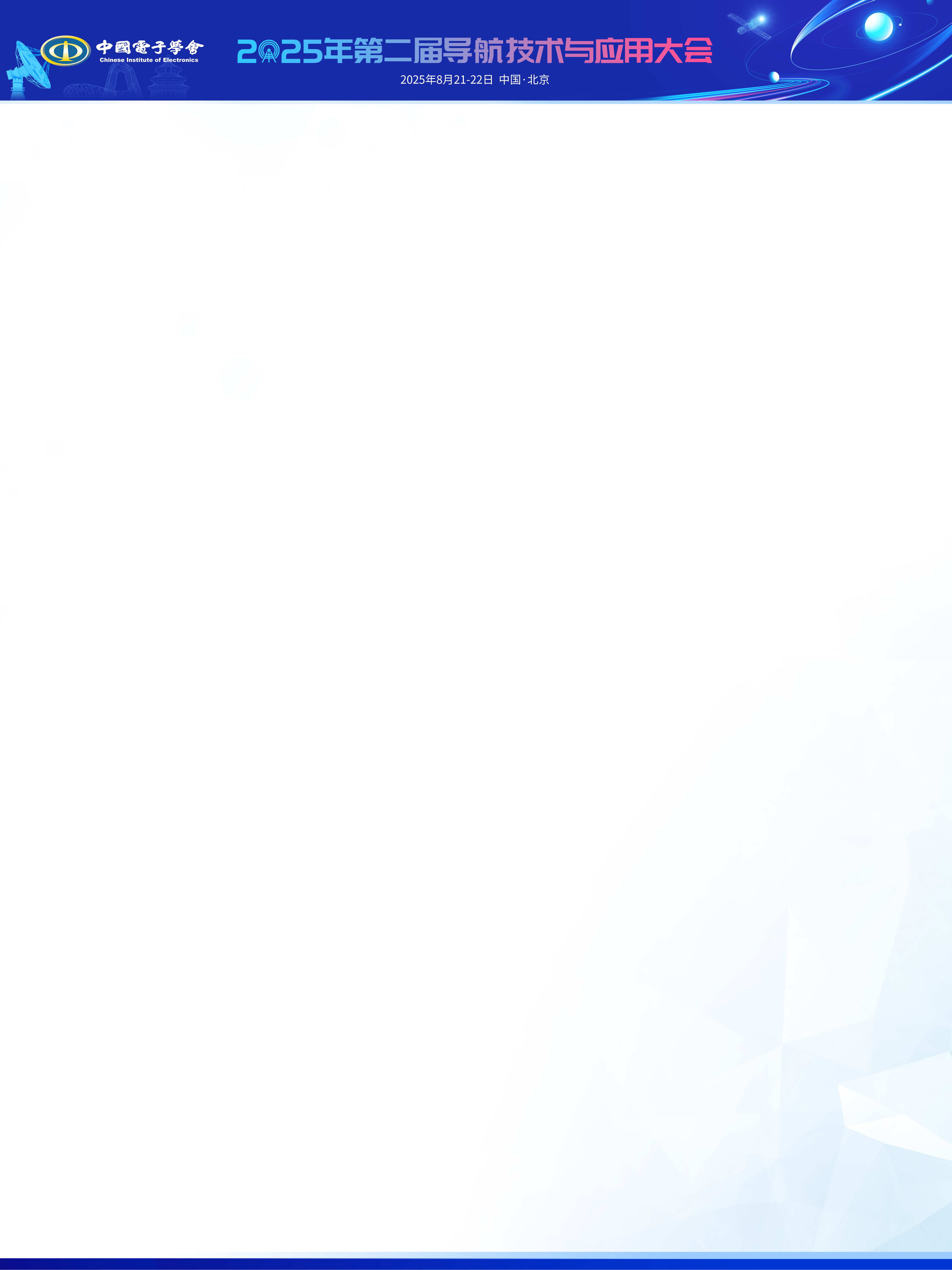 背景意义
研究成果
·
·
成果创新内容
·
总结和展望
·
题目（参考模板）
作者姓名
邮箱
单位
单位 Logo
研究结果，对结果的分析和讨论，研究的主要贡献等。
简要阐明研究的背景和目的、需解决的问题、取得的成果等。
主要的研究方法和实验设计等。
总结与展望